Instructions for Making a Bar Graph
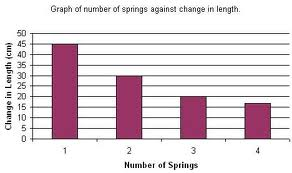 Graphing Data
Students will need to make a bar graph using data provided by the teacher
Independent Variable
Dependent Variable
Title
Appropriate numbering system for data
Bars: consistent width, consistent spacing, bars are labeled, and the go the correct height
Variable and Titles on Graphs
The independent variable should be on the bottom (ie.  X-axis)
The dependent variable should be on the left side (ie. Y-axis)
Don't forget to use the unit (ie. cm, kg, etc.)
The title should be on the top and should be independent variable vs. dependent variable
Write the Independent Variable on the Bottom Line of the Graph Paper
Flavor of Chewing Gum
Write the Dependent Variable on the Left Side of the Graph Paper (include the units being used)
Time the Flavor Lasted (minutes)
Write the Title on the Top (steal the variables and write them on the top with vs. in between)
Flavor of Chewing Gum vs. Time the Flavor Lasted
Numbering the Graph
Look at the biggest number you will need to graph (example: 96)
Round it up to the next reasonable number (example: for 96, think 100)
Try to make your graph go to 100 by counting by something like 10.
If counting by 10 doesn't work, try a different number.
Numbering the Graph (cont.)
Always try to count by numbers which are easy to count by (examples: 1, 2, 5, 10, 20, 25, 50, 100, etc.)
When you find numbers which work for your set of data, carefully number the lines.
Number Your Graph
Find the greatest number you will need to graph and circle it on your data table
Number Your Graph
You should have circled 19.
Number Your Graph
Round 19 up (you always must round up for this activity).
Number Your Graph
You should now be thinking about the number 20.
Number Your Graph
Look at the graph paper you have been given and try and figure out what to count by so 20 is at the top of the graph paper (or close to the top).
Number Your Graph
You should have come up with counting by 2
Label the Horizontal Lines of the Graph by Counting by Twos
4
2
0
Making the Bars
Decide how wide your bars should be based on
The graph paper you are given
The number of bars you have to graph
Make your bars the appropriate height
Do not color in your bars
Label each of your bars
Make Your Bars
You need to make 3 bars, so figure out a plan which will be consistent and neat
Make Your Bars
Label your bars and have them go to the right height.  (do not color in your bars)